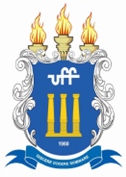 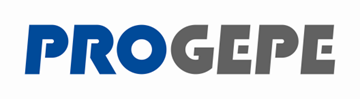 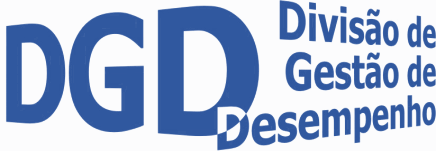 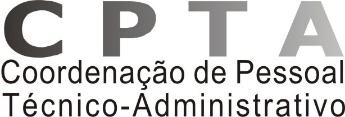 Universidade Federal FluminensePró-reitoria de Gestão de Pessoas Coordenação de Pessoal Técnico-Administrativo
Divisão de Gestão de Desempenho
Resultado das Análises das Avaliações de Desempenho - 2019
Informativo sobre as Análises das Avaliações de Desempenho dos Servidores Técnico-Administrativos - 2019
Caros servidor e chefia, vocês sabiam que, por meio das informações prestadas nos formulários de Avaliação de Desempenho, foi possível conhecer as maiores dificuldades enfrentadas no cotidiano, o que fazem para solucioná-las e de que modo impactam no desenvolvimento do trabalho, dentre outras informações importantes?
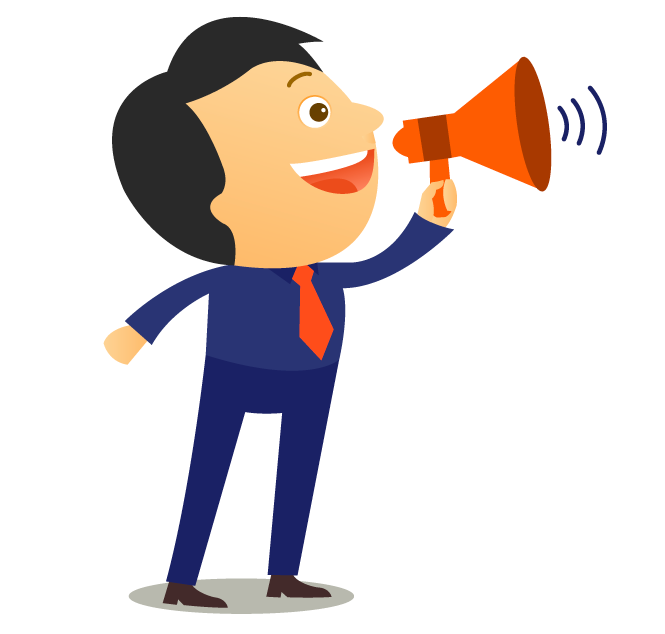 Fiquem atentos! A Divisão de Gestão de Desempenho vai se conectar com vocês, periodicamente, divulgando resultados relevantes!
Você sabe como as mudanças feitas no formulário de Avaliação de Desempenho podem favorecer o cotidiano do trabalho?
Em 2019, a DGD, entendendo que a Avaliação de Desempenho é uma importante ferramenta pedagógica para o desenvolvimento do trabalho, reestruturou seus formulários visando a contribuir com:
a) o crescimento dos espaços de diálogo e reflexão sobre o trabalho; 
b) a observação das responsabilidades individuais e coletivas; 
c) o levantamento das dificuldades e das facilidades no ambiente e nos processos de trabalho; 
d) a análise dos desafios e dos avanços obtidos no cotidiano;
e) um processo avaliativo que dê a oportunidade de construir e reconstruir rotinas de trabalho.
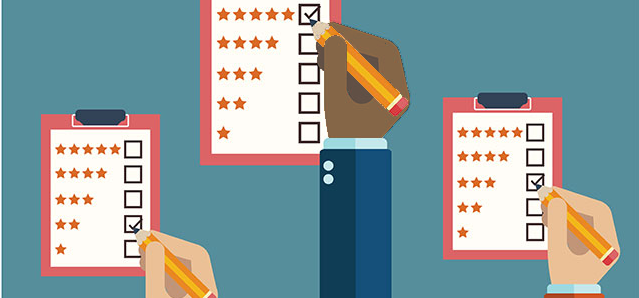 Esses dados são o resultado da compilação das análises das Avaliações de Desempenho de 2019, a partir das informações prestadas nos formulários pelos servidores e suas chefias.
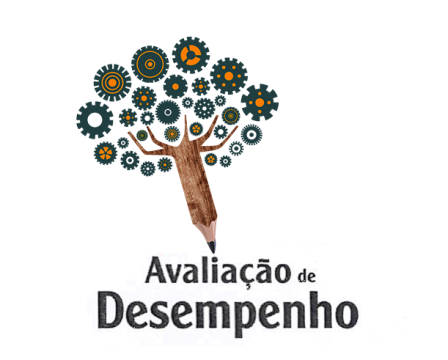 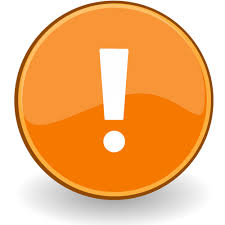 Fiquem por dentro dos próximos informativos da DGD!